Week 5 Video 1
Relationship Mining
Correlation Mining
Relationship Mining
Discover relationships between variables in a data set with many variables

Many types of relationship mining
Correlation Mining
Perhaps the simplest form of relationship mining

Finding substantial linear correlations between variables
Remember this from earlier in the class?

In a large set of variables
Use Cases
You have 100 variables, and you want to know how each one correlates to a variable of interest
Not quite the same as building a prediction model

You have 100 variables, and you want to know how they correlate to each other
Many Uses…
Studying relationships between questionnaires on traditional motivational constructs (goal orientation, grit, interest) and student reasons for taking a MOOC
Correlating features of the design of mathematics problems to a range of outcome measures
Correlating features of schools to a range of outcome measures
The Problem
You run 100 correlations (or 10,000 correlations)

9 of them come up statistically significant

Which ones can you “trust”?
If you…
Set p=0.05

Then, assuming just random noise
5% of your correlations will still turn up statistically significant
The Problem
Comes from the paradigm of conducting a single statistical significance test
The Solution
Adjust for the probability that your results are due to chance, using a post-hoc control
Two paradigms
FWER – Familywise Error Rate
Control for the probability that any of your tests are falsely claimed to be significant (Type I Error)

FDR – False Discovery Rate
Control for the overall rate of false discoveries
Bonferroni Correction
The classic approach to FWER correction is the Bonferroni Correction
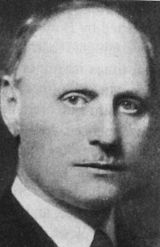 Bonferroni Correction
Ironically, derived by Miller rather than Bonferroni
Bonferroni Correction
Ironically, derived by Miller rather than Bonferroni

Also ironically, there appear to be no pictures of Miller on the internet
Bonferroni Correction
A classic example of Stigler’s Law of Eponomy
“No scientific discovery is named after its original discoverer”
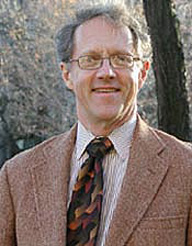 Bonferroni Correction
A classic example of Stigler’s Law of Eponomy
“No scientific discovery is named after its original discoverer”
Stigler’s Law of Eponomy was proposed by Robert Merton
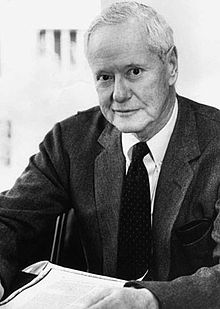 Bonferroni Correction
If you are conducting n different statistical tests on the same data set

Adjust your significance criterion a to be
a / n

E.g. For 4 statistical tests, use statistical significance criterion of 0.0125 rather than 0.05
Bonferroni Correction: Example
Five tests
p=0.04, p=0.12, p=0.18, p=0.33, p=0.55

Five corrections
All p compared to a= 0.01
None significant anymore
p=0.04 seen as being due to chance
Bonferroni Correction: Example
Five tests
p=0.04, p=0.12, p=0.18, p=0.33, p=0.55

Five corrections
All p compared to a= 0.01
None significant anymore
p=0.04 seen as being due to chance
Does this seem right?
Bonferroni Correction: Example
Five tests
p=0.001, p=0.011, p=0.02, p=0.03, p=0.04

Five corrections
All p compared to a= 0.01
Only p=0.001 still significant
Bonferroni Correction: Example
Five tests
p=0.001, p=0.011, p=0.02, p=0.03, p=0.04

Five corrections
All p compared to a= 0.01
Only p=0.001 still significant
Does this seem right?
Quiz
If you run 100 tests, which of the following are statistically significant?
0.05
0.01
0.005
0.001
All of the Above
None of the Above
Bonferroni Correction
Advantages
You can be “certain” that an effect is real if it makes it through this correction
Does not assume tests are independent 
In our “100 correlations with the same variable” case, they aren’t!

Disadvantages
Massively over-conservative
Throws out everything if you run a lot of correlations
Criticized for many years
Arguments for rejecting the sequential Bonferroni in ecological studies. MD Moran - Oikos, 2003 - JSTOR
Beyond Bonferroni: less conservative analyses for conservation genetics. SR Narum - Conservation Genetics, 2006 – Springer
What's wrong with Bonferroni adjustments. TV Perneger - Bmj, 1998 - bmj.com
p Value fetishism and use of the Bonferroni adjustment. JF Morgan - Evidence Based Mental Health, 2007
There are FWER corrections that are a little less conservative…
Holm Correction/Holm’s Step-Down (Toothaker, 1991)
Tukey’s HSD (Honestly Significant Difference)
Sidak Correction

Still generally very conservative
Lead to discarding results that probably should not be discarded
FDR Correction
(Benjamini & Hochberg, 1995)
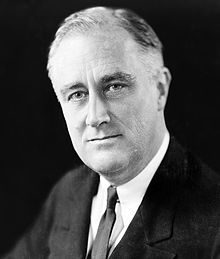 FDR Correction
Different paradigm, arguably a better match to the original conception of statistical significance
Statistical significance
p<0.05

A test is treated as rejecting the null hypothesis if there is a probability of under 5% that the results could have occurred if there were only random events going on

This paradigm accepts from the beginning that we will accept junk (e.g. Type I error) 5% of the time
FWER Correction
p<0.05

Each test is treated as rejecting the null hypothesis if there is a probability of under 5% divided by N that the results could have occurred if there were only random events going on

This paradigm accepts junk far less than 5% of the time
FDR Correction
p<0.05

Across tests, we will attempt to accept junk exactly 5% of the time
Same degree of conservatism as the original conception of statistical significance
(Benjamini & Hochberg, 1995)
Order your n tests from most significant (lowest p) to least significant (highest p)
Test your first test according to significance criterion a*1 / n
Test your second test according to significance criterion a*2 / n
Test your third test according to significance criterion a*3 / n
Quit as soon as a test is not significant
(Benjamini & Hochberg, 1995): Example
Five tests
p=0.001, p=0.011, p=0.02, p=0.03, p=0.04
(Benjamini & Hochberg, 1995): Example
Five tests
p=0.001, p=0.011, p=0.02, p=0.03, p=0.04

First correction
p = 0.001 compared to a= 0.01
Still significant!
(Benjamini & Hochberg, 1995): Example
Five tests
p=0.001, p=0.011, p=0.02, p=0.03, p=0.04

Second correction
p = 0.011 compared to a= 0.02
Still significant!
(Benjamini & Hochberg, 1995): Example
Five tests
p=0.001, p=0.011, p=0.02, p=0.03, p=0.04

Third correction
p = 0.02 compared to a= 0.03
Still significant!
(Benjamini & Hochberg, 1995): Example
Five tests
p=0.001, p=0.011, p=0.02, p=0.03, p=0.04

Fourth correction
p = 0.03 compared to a= 0.04
Still significant!
(Benjamini & Hochberg, 1995): Example
Five tests
p=0.001, p=0.011, p=0.02, p=0.03, p=0.04

Fifth correction
p = 0.04 compared to a= 0.05
Still significant!
(Benjamini & Hochberg, 1995): Example
Five tests
p=0.04, p=0.12, p=0.18, p=0.33, p=0.55
(Benjamini & Hochberg, 1995): Example
Five tests
p=0.04, p=0.12, p=0.18, p=0.33, p=0.55

First correction
p = 0.04 compared to a= 0.01
Not significant; stop
Conservatism
Much less conservative than Bonferroni Correction

Much more conservative than just accepting p<0.05, no matter how many tests are run
(Fairly Uncommon) Special Case
If your stat tests have negative regression dependency
i.e. if one of your tests being significant makes it less likely that other tests are significant
This shows up, for example, when you are studying the relationships between one variable and a group of mutually exclusive variables
Then you can’t use B&H and have to use another (more complex) control, Benjamini & Yekutieli (2001)
Hat tip to Karumbaiah & Matayoshi (2021) on this
q value extension in FDR (Storey, 2002)
q value extension in FDR (Storey, 2002)
p = probability that the results could have occurred if there were only random events going on

q = probability that the current test is a false discovery, given the post-hoc adjustment
q value extension in FDR (Storey, 2002)
q can actually be lower than p

In the relatively unusual case where there are many statistically significant results
Closing thought
Correlation mining can be a powerful way to see what factors are mathematically associated with each other

Important to get the right level of conservatism
Next lecture
Causal mining